Psychische problemen
Depressiviteit
Borderline
Indeling psychische problemen
Angst en dwangstoornissen
Psychotische problemen
Stemmingsstoornissen
Verslavingsproblemen en stoornissen in de impulscontrole
Somatoforme stoornissen
Persoonlijkheidsstoornissen
Organische stoornissen
Gedragsproblemen
Kenmerken depressie
•gevoelens van somberheid en hopeloosheid 

•	verminderde belangstelling in alledaagse bezigheden

•	onvermogen om plezier te beleven aan alledaagse bezigheden

•	verandering van eetlust

•	gewichtsverandering
Kenmerken depressie
•	moeite met inslapen en doorslapen

•	cognitieve problemen (moeite met concentreren, geheugenproblemen, besluiteloosheid, traagheid in denken)

•	rusteloosheid, geïrriteerdheid

•	negatief zelfbeeld, gevoelens van waardeloosheid, suïcidale gedachten

•	vermoeidheid, vitaliteitsverlaging
Oorzaken depressie
Meestal niet mogelijk 1 oorzaak aan te geven

Bijna altijd combinatie van factoren

Biologische factoren lijken steeds grotere rol

Deel is ook erfelijk bepaald

Ook psychosociale factoren spelen een rol: een combinatie van zwakke persoonlijkheid en traumatische ervaringen (bijv. een scheiding, ziekte/dood partner).
Behandeling
Medicijnen (antidepressiva)
Psychologische behandeling
Cognitieve gedragstherapie
Cursussen (bijv. zelfhulp of ‘grip op je dip’)
Lichttherapie
Creatieve therapie
Ontspanningstherapie
Electroshock-therapie (bij ernstige depressies) 
www.npo.nl/je-zal-het-maar-hebben/15-05-2013/WO_BNN_008687
Kenmerken borderline
•	stemmingswisselingen
•	impulsiviteit
•	moeite met contacten 
•	zelfbeschadigend gedrag
•	laag zelfbeeld
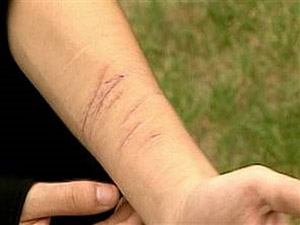 Oorzaken borderline
Niet mogelijk één concrete oorzaak aan te geven

Aanlegfactoren en ingrijpende gebeurtenissen spelen rol bij ontstaan en verloop

Veel mensen met borderline hebben traumatisch verleden (hechtingsproblematiek)
Behandeling borderline
Gedragstherapie en psychotherapie

Contacten met lotgenoten

Medicijnen altijd in combinatie met andere behandelmethoden



http://www.npo.nl/je-zal-het-maar-hebben/26-07-2010/POW_00313024
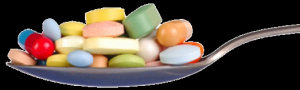